rekenen
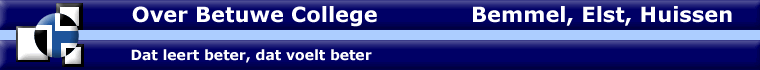 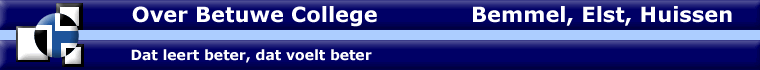 Na deze les kan je:
Hoe je krachten meet
Het begrip veerconstante
© Ing W.T.N.G. Tomassen
Kracht meten
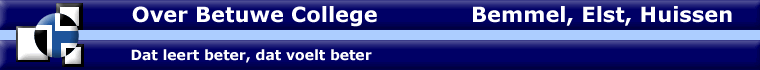 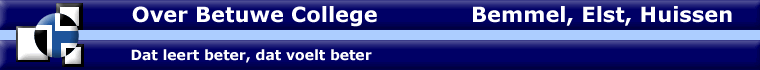 De veer
Door een kracht rekt de veer uit.
Er is een verband tussen
	de uitrekking en de kracht.
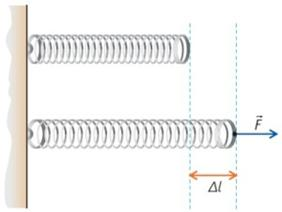 De veer
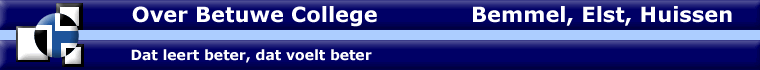 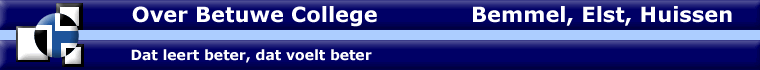 De uitrekking
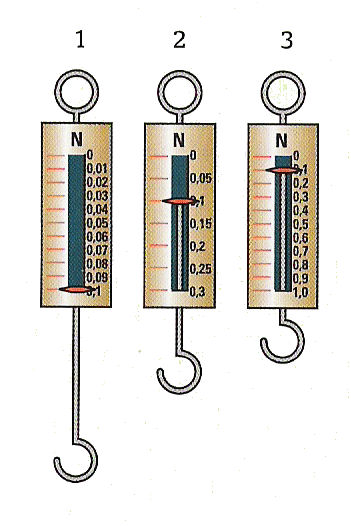 De Veer
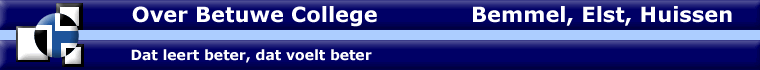 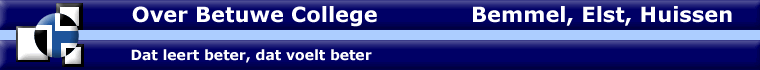 Veerconstante
De veerconstante:     C    in   N / cmAantal Newton dat nodig is om een veer 1 cm uit te rekken.
STOFFEN - DICHTHEID
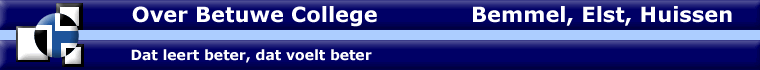 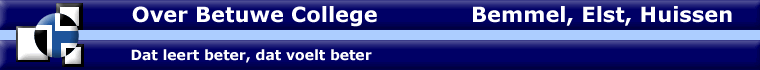 Veerconstante



eigenschap
 uniek voor een veer.
 Je herkent er een veer aan.
 gemeten in N/cm

Formule:
De gevolgen
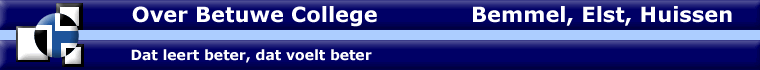 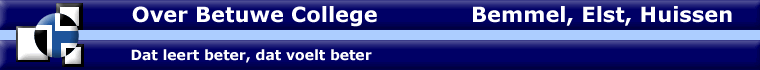 Soorten veren
Stugge veer is dik en er is een grote kracht nodig om hem uit te rekken.

Slappe veer is dun en is een kleine kracht nodig om hem uit te rekken.
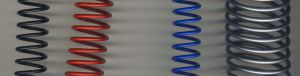 De veer
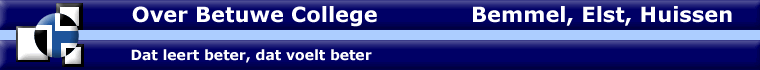 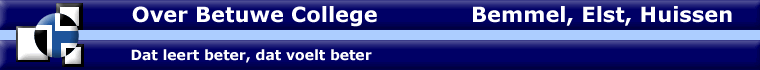 De uitrekking
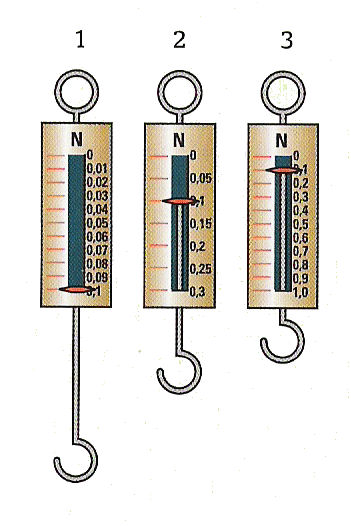 Hoe groot is C
C    = 0,05 N / cm
De veer
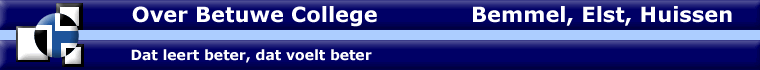 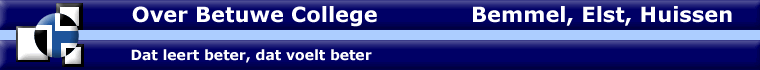 De kenmerken.
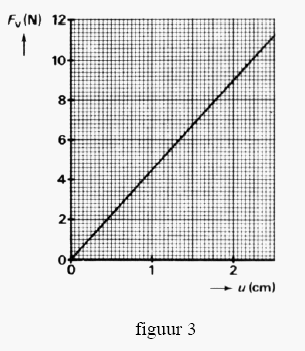 Een veer heeft een veerconstante (C in N/cm)

De veerkracht is recht evenredig                                    met de uitrekking.
Rekenenen met veerconstante
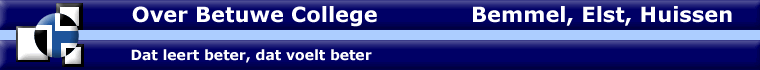 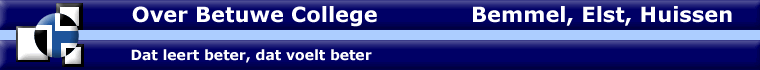 Veerconstanten berekenen
Aan een veer met een veerconstante van 5 N / cm wordt een gewicht gehangen van 10 N
5 N / cm
6
10 N
3
2
Soorten krachten
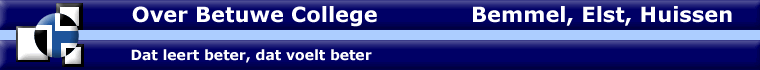 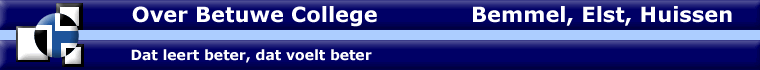 Zwaartekracht
Nu wordt er een extra veer tussen gezet met dezelfde veerconstante
De kracht trekt aan beide veren even hart
Veer 1 en veer 2 rekken dus elk 1 cm uit.
De totale uitrekking = dus 2 cm.
De veerconstante is dus 5 N / cm ( 10 N / 2 cm)
10 N / cm
10 N / cm
10 N
Soorten krachten
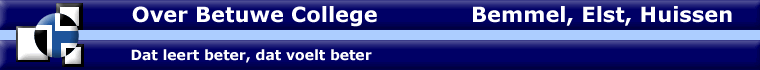 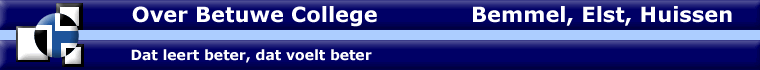 Veren knippen
De veerconstante = 10 N/cm
 
Gevolg 1 cm uitrekking bij een F van 10 N.
 
Bij het door het midden knippen rekt elk deel 0,5 cm uit bij een gelijke kracht 

Gevolg:
C = 10 N / 0,5 cm = 20 N / cm

Als de veer door het midden wordt geknipt, wordt de veerconstante verdubbeld.
Soorten krachten
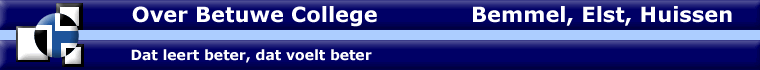 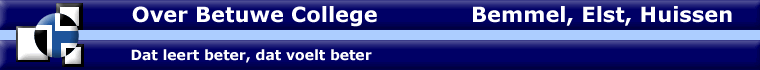 Massa zwaartekracht en veerkracht
Een blokje aan een veer hangt stil
 
De eerste wet van Newton zegt dan dat de somkracht 0N is.
 
Fz = Fveer

Nu zijn er twee formules



Met andere woorden

C x u = m x g